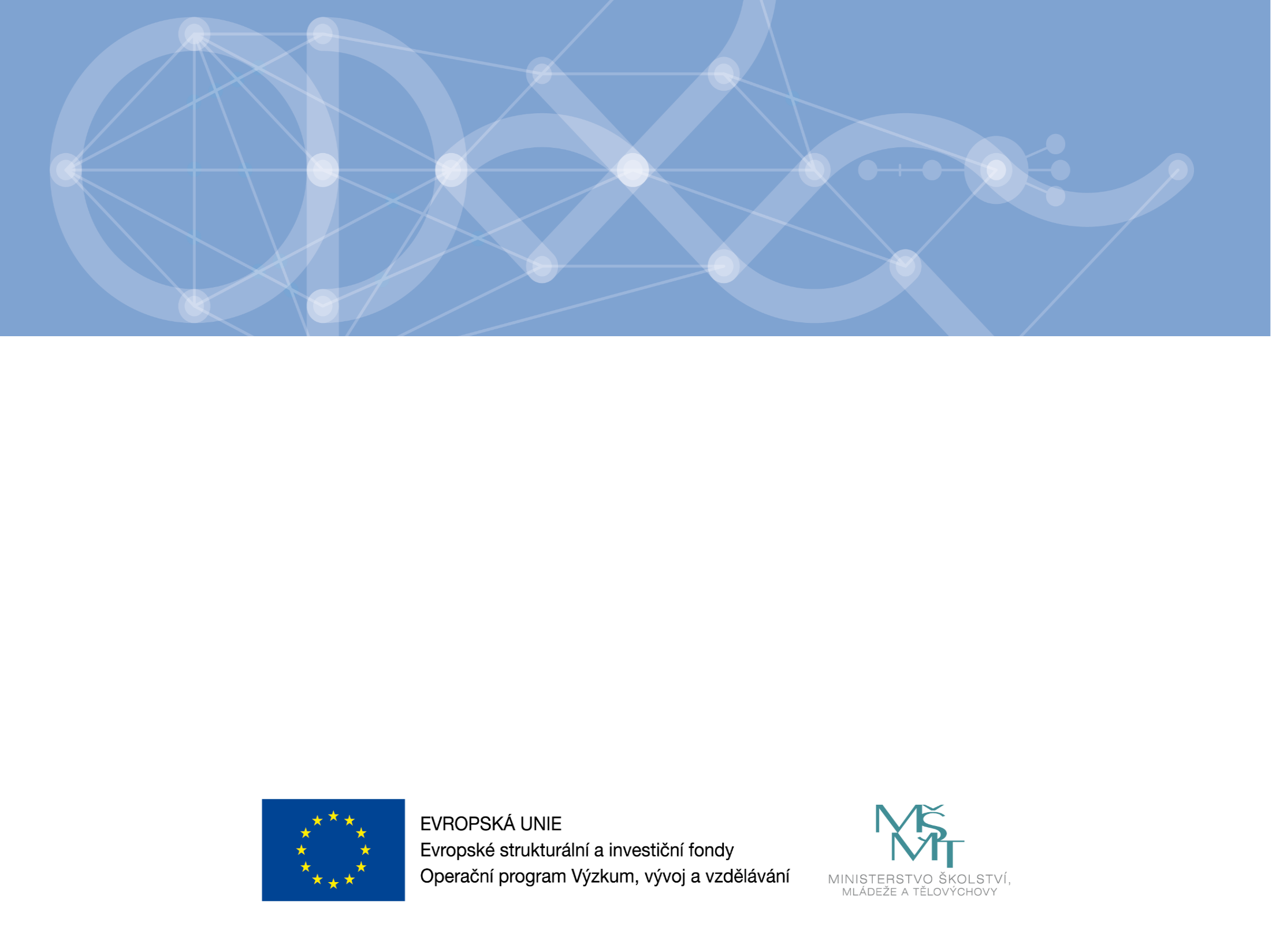 Seminář pro žadatele o finanční podporu OP VVV ESF výzva pro vysoké školy
Praha, duben 2016
Ing. Martin Hajnala
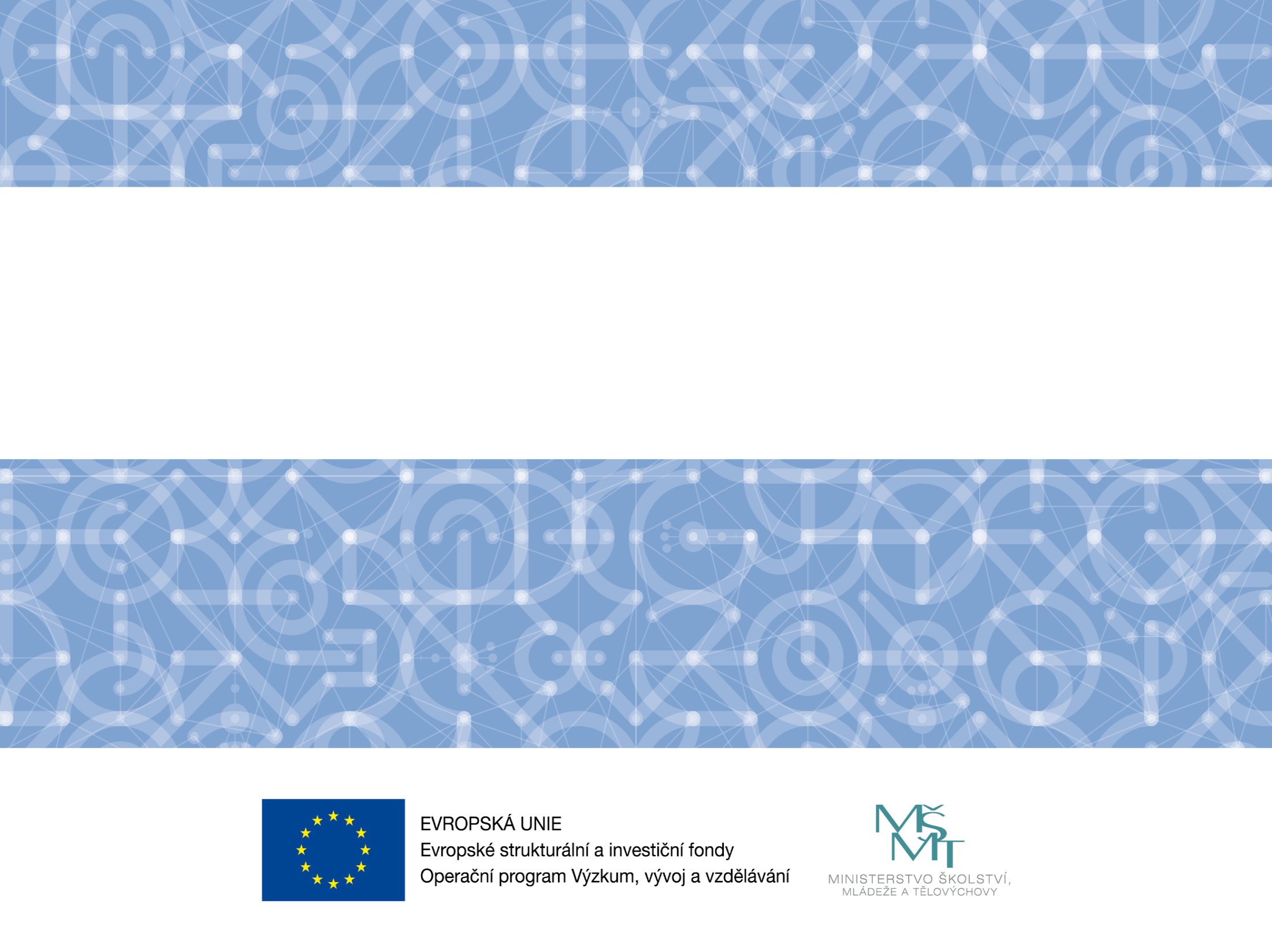 Metodický výklad výzvy
2
Obsah
Klíčové aktivity a jejich specifikace
Žadatelé, partneři 
Cílové skupiny
Monitorovací indikátory – příloha č. 1 výzvy
3
Specifický cíl:
SC 1 – Zvýšení kvality vzdělávání na vysokých školách a jeho relevance pro potřeby trhu práce

SC 2 - Zvýšení účasti studentů se specifickými potřebami, ze socio-ekonomicky znevýhodněných skupin a z etnických minorit na vysokoškolském vzdělávání, a snížení studijní neúspěšnosti studentů

SC 4 - Nastavení a rozvoj systému hodnocení a zabezpečení kvality a strategického řízení vysokých škol
4
Podporované aktivity
Žadatel musí zvolit minimálně jednu z aktivit č. 2 až 9. Některé níže uvedené povinně volitelné aktivity nebo jejich části jsou aktivitami podpůrnými k aktivitám ostatním a nenavazují na ně příslušné výstupové a výsledkové indikátory – takovouto aktivitou je aktivita č. 4.

1) Řízení projektu

2) Zkvalitnění vzdělávací činnosti a moderní výukové trendy – zvýšení (myšleno kvalitativně) personálních kapacit akademických pracovníků a jejich kompetencí pro práci s heterogenními skupinami, podpora nových metod výuky, zvýšení počtu předmětů vyučovaných v cizím jazyce, modernizace softwarového vybavení, podpora distančního vzdělávání, podpora podnikavosti, zvýšení kvalifikace a pedagogické kompetence pedagogů (obecně pro výuku).
5
3) Tvorba nových a úprava obsahu stávajících bakalářských a magisterských studijních programů/oborů zohledňujících potřeby trhu práce, nebo potřeby praxe, vedoucí k získání akreditace – úpravy obsahu v souladu s potřebami trhu práce, rozvoj oborů zaměřených na praxi a spolupráce s praxí, zvýšení počtu, kvality a délky praxí studentů a akademických pracovníků v aplikační sféře, zapojení odborníků z praxe a zahraničí ve výuce.

v programech/oborech, které VŠ považuje za stěžejní a úpravy jejich obsahu se jeví jako strategické z pohledu celé instituce
je možnost vytvořit v rámci aktivity č. 3 studijní program/obor zcela nový
„úprava obsahu studijního programu“ a „programy/obory zaměřené na praxi“ definovány ve sPŽP
6
4) Zavádění a inovace systémů monitoringu potřeb trhu práce pro absolventy studijních programů/oborů, zkoumání schopnosti adaptace absolventů na trhu práce, posilování vazeb mezi vysokou školou a jejich absolventy.

může týkat také dalších studijních programů/oborů, které nejsou předmětem aktivity č. 3

5) Posílení internacionalizace - rozvoj mezinárodní spolupráce a mezinárodního partnerství, internacionalizace vysokoškolského prostředí, mobility studentů a pracovníků vysokých škol, podpora programu Erasmus+, podpora zahraničních vyučujících, rozvoj vztahů se zahraničními institucemi v rámci Graduate school formou joint a multiple degrees programů.

podpora programu Erasmus+: poradenství a aktivity Buddy systému (asistence zahraničním studentům poskytovaná studenty), zahraniční cesty pro dojednání smlouvy se zahraniční institucí, překlady interních dokumentů do AJ, tvorba webových stránek v AJ
7
6) Zlepšení dostupnosti poradenských a asistenčních služeb – vznik a rozvoj poradenských center, zvyšování kompetencí pracovníků poradenských center a zvyšování kompetencí akademických pracovníků a THP při výuce studentů se specifickými potřebami (pouze jako podpůrná aktivita pro aktivity zaměřené na SSP), sdílení zkušeností s jinými vysokými školami, usnadnění přechodu žáků ze středních/vyšších odborných škol na vysokou školu, podpora motivace ke studiu a kariérové poradenství.

7) Adaptace studijního prostředí – tvorba motivačních programů, opatření ke snižování studijní neúspěšnosti studentů na úrovni instituce nebo jejích částí, revize systémů přijímacího řízení, analýzy bariér v přístupu ke studiu, tvorba a implementace vyrovnávacích kurzů, zlepšení dostupnosti a zkvalitňování studijních materiálů.

aktivity zaměřeny primárně na SSP + ..., dále se týkají i všech ostatních studentů a zájemců o studium na VŠ
„SSP“ definováni ve sPŽP
8
8) Tvorba systémů vnitřního zajišťování kvality a provádění vnějších hodnocení pro zlepšení kvality – rozvoj lidských zdrojů pro zajišťování kvality na vysoké škole, podpora přípravných procesů pro získání akreditací, nastavení systematického monitoringu kvality na vysoké škole, evaluace systému zajišťování kvality externím subjektem.

9) Zavádění a rozvoj efektivních principů řízení včetně rozvoje kapacit a znalostí řídících a dalších pracovníků v oblasti řízení vysokých škol – zavedení komplexního systému hodnocení a odměňování akademických pracovníků, zkvalitňování strategického a projektového řízení.

„vnější hodnocením kvality VŠ“ definováno ve sPŽP
9
Všechny aktivity uvedené v žádosti o podporu musí být v souladu se strategickým dokumentem vysoké školy.

Každý projekt je povinen realizací projektových aktivit konkrétního specifického cíle naplňovat minimálně jeden výstupový a jeden výsledkový indikátor tohoto specifického cíle.

Projekty, u nichž žadatel neplánuje doplnění aktivit komplementárními aktivitami projektů ERDF výzvy pro VŠ, mohou zahájit realizaci pouze v případě, že dojde k zajištění nezbytných infrastrukturních potřeb, pokud jsou k realizaci ESF aktivit potřebné, z jiných zdrojů příjemce.
10
Vyloučené aktivity:
osobní výdaje související s hrazením výuky v akreditovaných studijních programech,
výdaje související s výzkumnými aktivitami, 
výdaje související s volnočasovými aktivitami bez vazby na vzdělávání, posilování přenositelných kompetencí nebo internacionalizaci,
výdaje spojené s volnočasovými aktivitami, které neorganizuje instituce příjemce a volnočasové aktivity, kterých se neúčastní studenti nebo pracovníci instituce příjemce, případně osoby z cílové skupiny,
výdaje související s aktivitami zaměřenými na mimořádně nadané studenty,
výdaje spojené s pořizováním staveb, dobudováním, rekonstrukcí, upgradem infrastruktury nebo úpravou prostor,
výdaje spojené s úpravami obsahu a tvorbou doktorských studijních programů.
11
Žadatelé
Vysoké školy podle zákona č. 111/1998 Sb., o vysokých školách a o změně a doplnění dalších zákonů (zákon o vysokých školách), ve znění pozdějších předpisů

Partneři 
Vysoké školy podle zákona č. 111/1998 Sb…,
subjekty splňující definici organizace pro výzkum a šíření znalostí dle Sdělení Komise (EU) Rámec pro státní podporu výzkumu, vývoje a inovací (2014/C 198/01),
školy a školská zařízení v oblasti středního vzdělávání, zájmového, středního uměleckého vzdělávání a VOŠ.

Ostatní subjekty je možné do projektu zapojit formou výběru v otevřené soutěži, jako dodavatele služeb.
12
Cílové skupiny
Studenti vysokých škol,
akademičtí a ostatní pracovníci vysokých škol.

V rámci SC 2 navíc:
žáci a studenti, u kterých společenské a osobní faktory, jako jsou socio-ekonomický status, zdravotní stav, etnický původ nebo rodinné a kulturní zázemí, představují překážky pro přístup a úspěšné dokončení vysokoškolského vzdělání a následného uplatnění na trhu práce,
žáci středních škol a zájemci o studium na vysoké škole.
13
Monitorovací indikátory
14